Creating Collaborative Civic Spaces Module Series
1
Module Four: 
How do we engage in civil discussion?
[Speaker Notes: Module Series Overview:

Creating Collaborative Civic Spaces module series is a set of four of modules designed to support teachers in creating collaborative civic spaces that supports student engagement in deliberative and democratic processes and democratic discourse as required by the Kentucky Academic Standards (KAS) for Social Studies. 

Creating Collaborative Civic Spaces module series is intended to support the successful implementation of the KAS for Social Studies in classrooms across the state. The duration, scope and sequence of the module sections may be customized to accommodate local needs and conditions. The sections are designed to provide flexibility for districts and schools and, as such, can be viewed as stand-alone lessons or within the progression of the module as written. You are supported in engaging with this module individually, if desired.

Materials:
The following materials are part of this module:
Kentucky Academic Standards (KAS) for Social Studies
Module Four Notecatcher: https://www.education.ky.gov/_layouts/download.aspx?SourceUrl=/curriculum/standards/kyacadstand/Documents/Module_Four_Civic_Spaces_Note_Catcher.docx
Additional materials, such as but not limited to, articles, discussion strategies, etc. are provided within the notes section of applicable slides throughout the module.

Guiding Notes
Guiding notes are provided in the Notes section of the PowerPoint to support your learning. The information provided in the Notes section includes additional information, directions for the activities on the slide, and citations of used resources, where appropriate. It is critical that you read the material presented in the Notes section to ensure that you are acquiring the important knowledge, skills and understanding required when engaging with this module.

Virtual Training Note:
If you plan to engage with this module virtually as a group, consider directing participants to the Social Studies Professional Learning Modules page so that you may access the resources used directly from the links provided in the PowerPoint: https://kystandards.org/standards-resources/ss-resources/ss-pl-modules/
Additionally, you may consider downloading the resources contained within each section of the module and placing them into a Google folder for you or your colleagues to access.

Module Four: Compelling and Supporting Questions with Learning Goals and Success Criteria
Compelling Question: How do I create collaborative civic spaces that support student collaboration and discourse?
Supporting Questions: 
What are contentious issues?
Why should we engage in civil discussion about contentious issues?
How do we engage in civil discussion?
Learning Target: I can create collaborative civic spaces that support student collaboration and discourse. 
Success Criteria:  I can create a classroom where students and I engage in civil discussion.

Intended Audiences:
Participants
Module participants may include, but are not limited to, district leadership, school administrators, instructional specialists/coaches, intervention specialists, department chairs, special education educators and classroom teachers.

Facilitators:
This module series may be implemented with by a teacher individually or a group of educators led by a facilitator. If this module is being completed as a group, facilitators may include, but are not limited to, district leaders, school administrators, instructional specialists/coaches, intervention specialists, department chairs, special educators, and classroom teachers. Facilitators may need to revise specific tasks in order to meet the needs of the participants or to be respectful of the time planned within the work session. 

Helpful Hint for Facilitators:
The learning that will take place in this module may cause Kentucky educators to face changes in instructional practices amidst this transition. It is important to realize that while you are the facilitator of these work sessions, you may not have all the answers to the questions asked by participants, and that is okay. Throughout the module, participants may have questions that will be addressed in future work sessions. When that happens, reflect on this quote from Graham Fletcher, “Every teachable moment doesn’t need to be a teachable moment in that moment.” Use these moments to encourage participants to attend future work sessions where those questions will be addressed. If participants ask questions you are not prepared to answer, offer to follow up on that during the next work session.

Planning Ahead for Facilitators:
Determine which stakeholders to invite as participants. In the invitation, describe how the work sessions will benefit them.
A few days before the meeting, you may want to remind participants to be prepared to have their documents available during the meeting. (See below for Participant Documents Needed.)
Reserve adequate space and equipment. Tables or desks should be set up to support small-group discussion. If conducting this module virtually, ensure that your technology platform can support break out rooms to support small group collaboration.
Ensure that participants have access to the Internet.
Consider how you might handle participants who may not be in attendance at all work sessions. It might be worthwhile to consider how those participants might access missed sections of the module between work sessions in order to feel as prepared as the other participants.

Preparation
 
Participant Documents Needed:
Plan ahead regarding how you will feel most comfortable engaging with the KAS for Social Studies, either:
A device with access to the KAS for Social Studies, or
A hard copy of the KAS for Social Studies

Additional documents needed include: 
Module Four Note catcher

Supplies Needed:
• Computer with Module Four: How do we engage in civil discussion? PowerPoint presentation.
• Technology with projection capability if in person. Technology platform where presenters have sharing ability and breakout room options if virtual.
• Copies of the handouts needed for the session either in hard copy format or available in a folder online. Links to the participant handouts needed for the session also may be built right into the agenda.
• Parking Lot for questions - If completing as a group, you may consider providing a poster on which participants can write or post questions, or you may prefer to have a digital parking lot where participants can access a Google document, for example, to post questions and that you can modify as the participants work through the sections of the module.
• Self-Sticking Notes (optional)
• Poster paper (optional)
• Highlighters and/or colored pens/markers (optional)

Building a Community:
Building a community is important for any group that will work together, especially if participants have not worked together before. The concept is the same as building a safe, respectful, productive classroom climate. Incorporating community-building into each session builds trust, shows participants that they are valuable as individuals and engages them in the learning process. It is also useful for creating a professional learning network where participants can be supported in their work. Community-building can be as simple as allowing participants to introduce themselves and their role in the school/district, developing or refining group norms, allowing for questions, and/or the sharing of answers to reflection questions or individual discovery task items that are included in this module. Again, time allotted for community-building will allow participants to have a voice and be engaged as active contributors and learners in the sessions.

Virtual Training Options: Be sure to conduct continual check-ins throughout the presentation. Build Google documents to continue to collect feedback, such as questions, hopes, and/or concerns to which participants may continually add.

Module Attribution
Collaborative Civic Spaces was originally created by Mary Ellen Daneels for the Hawaii Department of Education, Office of Curriculum and Instructional Design, as seen at https://sites.google.com/view/hawaiicorestandardsforsocialst/online-professional-development-modules and has been modified here with permission. 
All content was based on Colorado Department of Education – Standards and Instructional Support Modules https://sitesed.cde.state.co.us/course/index.php?categoryid=24.]
Introduction
2
Compelling Question: How do I create collaborative civic spaces that support student collaboration and discourse?

Supporting Questions: 
What are current, contentious and controversial issues?
Why should we engage in civil discussion about current, contentious and controversial issues?
How do we engage in civil discussion?

Learning Target: I can create collaborative civic spaces that support student collaboration and discourse. 

Success Criteria: I can create a classroom where students and I engage in civil discussion.
[Speaker Notes: Guiding Notes: 

Creating Collaborative Civic Spaces Module series has four modules that build on one another to support a participant in answering the compelling question: How do I create collaborative civic spaces that support student collaboration and discourse? Participants will answer this question after completing the module series. Answering this question will support participants in meeting the Learning Target: I can create collaborative civic spaces that support student collaboration and discourse. 

Each module within the module series supports a participant in answering supporting questions. At the conclusion of engaging with Module Four of this series, participants will answer the following supporting questions: 
What are current, contentious and controversial issues?
Why should we engage in civil discussion about current, contentious and controversial issues?
How do we engage in civil discussion?

Participants will meet the success criteria for Module Four when they can demonstrate the Success Criteria: I can create a classroom where students and I engage in civil discussion.

For more information on compelling questions, visit Section 3B: “What are Compelling Questions and how do students ask them?” from the Inquiry Practices module: https://education.ky.gov/curriculum/standards/kyacadstand/Documents/Inquiry_Practices_of_KAS_for_Social_Studies.pptx

For more information on supporting questions, visit “Section C: What are Supporting Questions, and how do students ask them?” from the Inquiry Practices module: https://education.ky.gov/curriculum/standards/kyacadstand/Documents/Inquiry_Practices_of_KAS_for_Social_Studies.pptx

For more information on Learning Goals and Success Criteria and their alignment to the KAS for Social Studies, visit Learning Goals, Success Criteria and the KAS for Social Studies: https://kystandards.org/standards-resources/ss-resources/learning-goals-success-criteria-and-the-kas-for-social-studies/]
Warm Up Activity
3
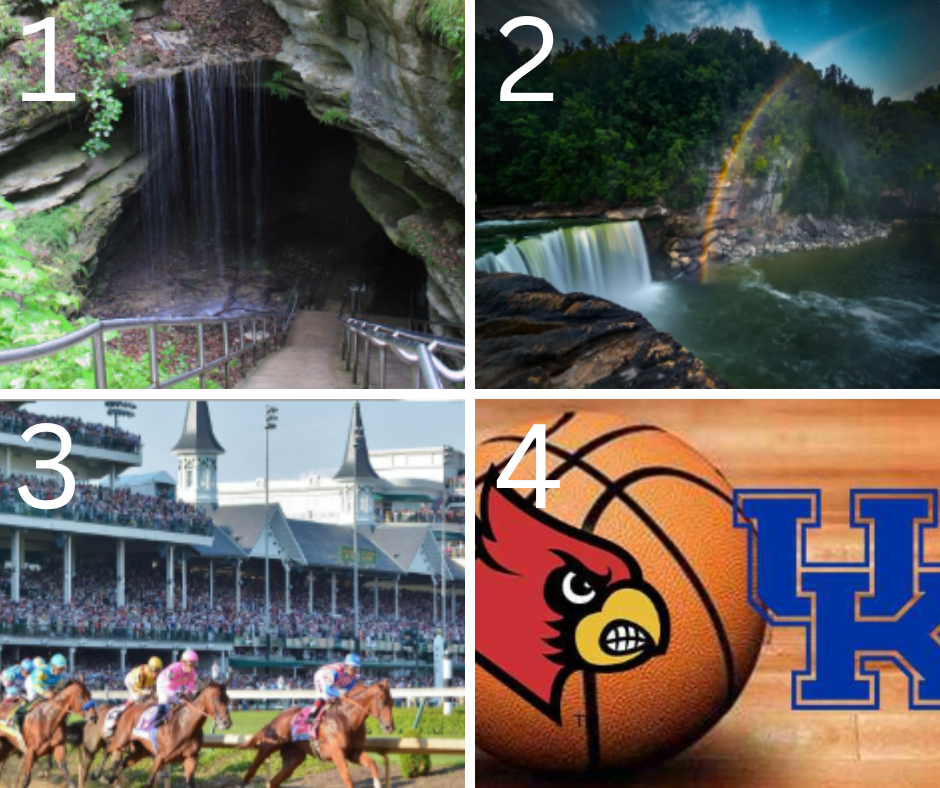 How do you feel about facilitating discussions about current, contentious or controversial issues your classroom?  

Pick the image that corresponds to your comfort level in facilitating these conversations. Explain your selection on the note catcher.
[Speaker Notes: Guiding Notes: 

On your Note Catcher where it says Slide Three, respond to this prompt.

If possible, share your responses with a peer or in your professional learning community. As you share your responses, note how colleagues who picked the same number might have interpreted the image differently.]
4
What are current, contentious and controversial issues? 
Section A
[Speaker Notes: Guiding Notes

This slide begins Section A where you will learn about the terms current, contentious and controversial issues and consider how to frame these through thoughtful and intentional instructional design.]
5
What are current, contentious and controversial issues?
When engaging with civic discourse, there are several terms that are used to categorize topics. For clarity in this learning, we are defining them here:

Current events are important events that are happening in the world. 
Contentious issues are likely to cause disagreement or argument.
Controversial issues are issues which arouse strong feelings, disagreement and divergent opinions in communities.
[Speaker Notes: Guiding Notes

On your Note Catcher where it says Slide Five, highlight the keywords or phrases used in these definitions. 

In resource and guidance about civil discourse, several terms are used to categorize the topics that are the subjects of this work. Three terms are used here to support you in understanding the similarities and differences between these words. It is important to note that topics may fit into multiple categories: as an example, a current event might also be contentious. It is important to know what these terms mean and how to use them when engaging with the KAS for Social Studies and research around discourse. Within the KAS for Social Studies at the high school level, students are required to “[e]ngage in civil discussion, reach consensus when appropriate and respect diverse opinions relevant to compelling and/or supporting questions in” the identified disciplinary strand. Therefore, this work will focus on how to design instruction around these terms, as thoughtful and purposeful instructional design enable students and teachers to engage in civil discourse in respectful and appropriate ways. 

Resources:
The Britannica Dictionary. (n.d.) Current Events. https://www.britannica.com/dictionary/current-events#:~:text=%5Bplural%5D%20chiefly%20US,are%20happening%20in%20the%20world 
Council of Europe. (n.d.) Addressing Controversial Issues. Democracy Schools For All. https://www.coe.int/en/web/campaign-free-to-speak-safe-to-learn/addressing-controversial-issues#:~:text=Controversial%20issues%20are%20issues%20which,from%20minarets%20to%20climate%20change. 
Merriam Webster. (n.d.) Contentious. https://www.merriam-webster.com/dictionary/contentious#:~:text=1,tendency%20to%20quarrels%20and%20disputes 
Cambridge Dictionary. (n.d.) Controversial. https://dictionary.cambridge.org/us/dictionary/english/controversial]
6
How to frame current, contentious and controversial issues?
Consider the topic that is being used for civil discourse.
Is it aligned to the KAS for Social Studies?
Does the question you are using for the topic allow students multiple ways to answer the question?
Does it align to the guidance provided for high quality compelling and supporting questions?
To construct responses to these questions, are students being provided or gathering information and evidence from credible sources that represent a variety of perspectives?
[Speaker Notes: Guiding Notes

Read the slide. 

When considering a topic to use as the subject for civil discourse, it is important to be thoughtful and purposeful in instructional design. When determining a topic, it is important to ensure that the topic is aligned with the KAS for Social Studies and the topic is respectful to the students in the classroom. 

When designing questions, it is important to ensure that your questions meet the following criteria:
Consider what you are asking students to explain/argue.
Consider the consequences of the variety of student responses when they have opportunities for  constructing explanations and/or arguments. Questions such as “Was Hitler a good leader?” is not an appropriate question for students to engage with as students should not argue that Hitler was a good leader. 
Avoid hypotheticals.
In order to meet the requirements of the KAS for Social Studies, evidence must be used to support explanations and/or arguments. Thus, students must be required to engage with questions that ask them to consider real situations. For example, “What would happen if Germany won World War One?” isn’t appropriate because there is no evidence to support a student’s explanation and/or argument to this question. 
Questions should not be biased.
An essential component of a compelling question is that it can be argued in a variety of ways. If the question directs students to answering one way, the question needs to be revised.  A question such as “How can the U.S. minimize social inequality” is biased because while students could provide a variety of ways that the U.S. could minimize social inequality, the question is not truly open-ended because it is limiting students to one perspective. 

For more information on compelling questions, visit Section 3B: “What are Compelling Questions and how do students ask them?” from the Inquiry Practices module: https://education.ky.gov/curriculum/standards/kyacadstand/Documents/Inquiry_Practices_of_KAS_for_Social_Studies.pptx
For more information on supporting questions, visit “Section C: What are Supporting Questions, and how do students ask them?” from the Inquiry Practices module: https://education.ky.gov/curriculum/standards/kyacadstand/Documents/Inquiry_Practices_of_KAS_for_Social_Studies.pptx
For more information on Using Evidence in the KAS for Social Studies, visit “Section E: Using Evidence” from the Inquiry Practices module: https://education.ky.gov/curriculum/standards/kyacadstand/Documents/Inquiry_Practices_of_KAS_for_Social_Studies.pptx]
7
Successfully engaging in civil discussion about current, contentious and controversial issues relies on the 3Ps: policies, protocols and procedures used during instruction.
Ask yourself the following questions prior to engaging in this work:

“Is your administration aware of your 3Ps, and is there a clear plan for them to support you?
Are your students’ parents aware of your 3Ps, and have you given them advance notice about what will happen if a student does not follow the 3Ps? 
Do you have a clear plan for handling an individual student that says something inappropriate or does not follow classroom agreements?
Can you clearly articulate the skills that are being worked on in each activity and describe why the chosen topic fits into both your curriculum and the skill development?
Are you using a classroom strategy that is set up with clear rules, expectations, and intended outcomes?”
Questions from Schmidt, Joe and Nicelle Pinkney (2022). Civil Discourse: Classroom Conversations for Stronger Communities. Corwin. pg. 143-145
[Speaker Notes: Guiding Notes:

Read the slide and answer these questions on your Note Catcher where it says Slide Seven. 

As you reflect on and answer these questions, refer back to your learning from Modules One, Two and Three of this Creating Collaborative Civic Spaces module series. What policies, protocols and procedures can you use from that learning to answer these questions? If you answered “no” to any of the questions above, consider how you can revise your policies, protocols and procedures to meet the criteria established in the question. For example, if you answered “no” to “Do you have a clear plan for handling an individual student that says something inappropriate or does not follow classroom agreements?”, consider implementing or revising a classroom contract or revising your co-created classroom agreements. This revision could include a statement that would establish consequences for anyone who says something inappropriate during civil discourse or who does not follow classroom agreements. 

Resource:
Schmidt, Joe and Nicelle Pinkney (2022). Civil Discourse: Classroom Conversations for Stronger Communities. Corwin. pg. 143-145]
8
Why should we engage in civil discussion about current, contentious and controversial issues?
Section B
[Speaker Notes: Guiding Notes

This slide begins Section B why students should engage in civil discussion about current, contentious and controversial issues.]
9
The Kentucky Academic Standards (KAS) for Social Studies
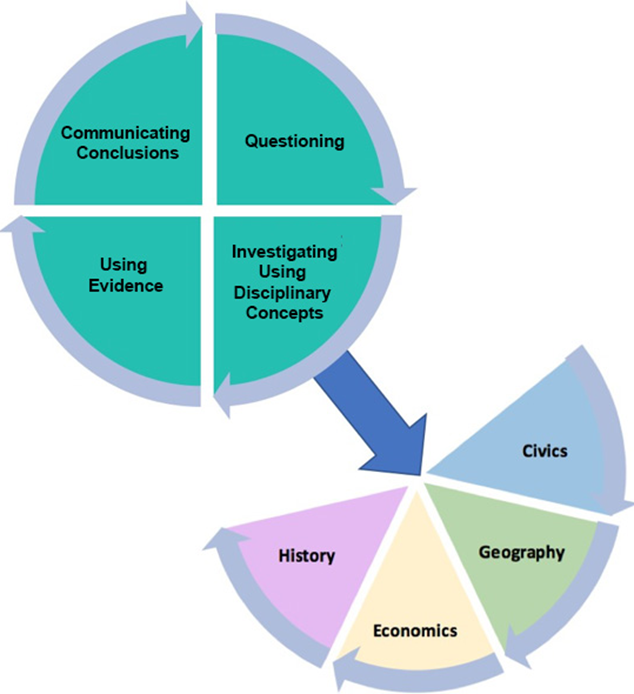 In the KAS for Social Studies, students engage in civil discussion, reach consensus when appropriate and respect diverse opinions relevant to significant, unresolved issues students may face in their local, regional and global communities.
[Speaker Notes: Guiding Notes: 

Read the slide. On your Note Catcher where it says Slide Nine, highlight the words in the statement below that answer the question: “Why should we engage in civil discussion about current, contentious and controversial issues?”

It is important to note that this slide contains the culminating expectation of a students' interaction with the Communicating Conclusion standards found in the KAS for Social Studies. While this language can be found in the high school communicating conclusion standards, students build the knowledge and skills needed to engage with these standards throughout their kindergarten through high school education. Thus, it is imperative that you understand your role in providing students with the skills and knowledge to engage with these standards. 

For more information on the progression of the Communicating Conclusion standards, review APPENDIX A: KINDERGARTEN THROUGH HIGH SCHOOL PROGRESSIONS in the KAS for Social Studies to emphasize how these skills develop over time. The KAS for Social Studies may be accessed at https://education.ky.gov/curriculum/standards/kyacadstand/Documents/Kentucky_Academic_Standards_for_Social_Studies.pdf.]
Communicating Conclusions
10
Sample of grade level standards highlighting democratic discourse  (excerpt)
[Speaker Notes: Guiding Notes

Read the slide. On your Note Catcher where it says Slide 10, identify the words or phrases in the standards cited that answer the question: “Why should we engage in civil discussion about current, contentious and controversial issues?”]
KAS for Social Studies and understanding the present
11
Sample of grade level standards highlighting current events (excerpt)
[Speaker Notes: Guiding Notes

Read this slide. Throughout a student’s social studies education in Kentucky, they consistently have to develop an understanding of the modern day. This is shown here using excerpts from the Disciplinary Strand Standards and the Communicating Conclusion standards. 

On your Note Catcher where it says Slide 11, identify the words or phrases in the standards cited that answer the question: “Why should we engage in civil discussion about current, contentious and controversial issues?”]
12
The KAS for Social Studies:
The Present and Democratic Discourse
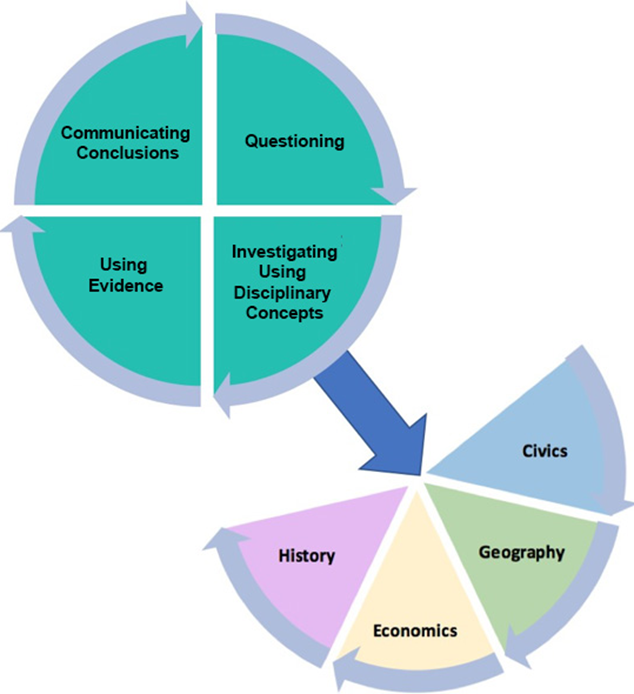 How does engaging with current, contentious and controversial issues support students in meeting the requirements of the KAS for Social Studies?
[Speaker Notes: Guiding Notes:

On your Note Catcher where it says Slide 12, answer this question using the words and phrases you identified from slides ten and eleven.]
13
Creating and nurturing collaborative civic spaces aligns with the proven practice of current and controversial issue discussions
Proven Practices of Civic Education
Course including civics, government, law and related topics
Deliberation of Current & Controversial Issues
Simulations of Democratic Processes
Student Voice in Schools
Student Led Volunteer Organizations
Service Learning
Read the section entitled “Proven Practice #2: Discussion of Current Events and Controversial Issues” on page 27-29. 
As you read, annotate the text to identify why the authors state that the discussion of current and controversial issues is a proven practice.
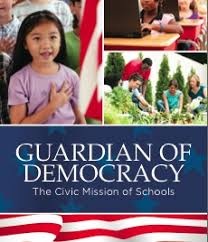 Jonathan, Kathleen Hall Jamieson, Peter Levine, Ted McConnell, and David B. Smith, eds. Guardian of Democracy: The Civic Mission of Schools. (2011) Leonore Annenberg Institute for Civics of the Annenberg Public Policy Center of the University of Pennsylvania. https://media.carnegie.org/filer_public/ab/dd/abdda62e-6e84-47a4-a043-348d2f2085ae/ccny_grantee_2011_guardian.pdf
[Speaker Notes: Guiding Notes: 

Read the slide. The use of compelling questions in inquiry aligns with the proven practice of current and controversial issue discussions outlined on pages 27-29 in Guardian of Democracy: The Civic Mission of Schools. Individually, read the section entitled “Proven Practice #2: Discussion of Current Events and Controversial Issues” on pages 27-29. As you read, annotate the text to identify why the authors state that the discussion of current and controversial issues is a proven practice. Annotate the text using the following directions:

Underline key ideas and major points.
Write a ? next to anything that is confusing.
Circle key words or phrases.
Put an ! next to statements that support the argument that the discussion of current and controversial issues is a proven practice.  

 For more information on text annotation, visit Annotating Texts.

Resource: 
Jonathan, Kathleen Hall Jamieson, Peter Levine, Ted McConnell, and David B. Smith, eds. Guardian of Democracy: The Civic Mission of Schools. (2011) Leonore Annenberg Institute for Civics of the Annenberg Public Policy Center of the University of Pennsylvania. https://media.carnegie.org/filer_public/ab/dd/abdda62e-6e84-47a4-a043-348d2f2085ae/ccny_grantee_2011_guardian.pdf]
14
Creating and nurturing collaborative civic spaces aligns with the proven practice of current  and controversial issue discussions (2)
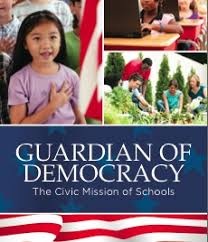 Complete a Quick Write that summarizes why the authors of “Proven Practice #2: Discussion of Current Events and Controversial Issues” (pgs. 27-29) state that the discussion of current and controversial issues is a proven practice.
Jonathan, Kathleen Hall Jamieson, Peter Levine, Ted McConnell, and David B. Smith, eds. Guardian of Democracy: The Civic Mission of Schools. (2011) Leonore Annenberg Institute for Civics of the Annenberg Public Policy Center of the University of Pennsylvania. https://media.carnegie.org/filer_public/ab/dd/abdda62e-6e84-47a4-a043-348d2f2085ae/ccny_grantee_2011_guardian.pdf
[Speaker Notes: Guiding Notes

On your Note Catcher where it says Slide 14, complete this Quick Write that summarizes why the authors state that the discussion of current and controversial issues is a proven practice using the annotations you made to the reading. 

For more information on Quick Writes, visit The Power of Quick Writes. 

Resources: 
Jonathan, Kathleen Hall Jamieson, Peter Levine, Ted McConnell, and David B. Smith, eds. Guardian of Democracy: The Civic Mission of Schools. (2011) Leonore Annenberg Institute for Civics of the Annenberg Public Policy Center of the University of Pennsylvania. https://media.carnegie.org/filer_public/ab/dd/abdda62e-6e84-47a4-a043-348d2f2085ae/ccny_grantee_2011_guardian.pdf
Sedita, Joan. (October 4, 2019). The Power of Quick Writes. Reading Rockets. https://www.readingrockets.org/topics/comprehension/articles/power-quick-writes]
15
What questions do you have about the proven practice of deliberation of current and controversial issues?
Step One: 
Individually, brainstorm a list of at least 12 questions about the topic, concept or object. Use these question starts to help you think of interesting questions: 
Why...? 
What are the reasons...? 
What if...? 
What is the purpose of...? 
How would it be different if...? 
Suppose that...? 
What if we knew...? 
What would change if...?
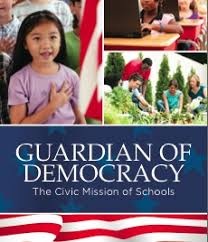 [Speaker Notes: Guiding Notes:

Use the Question Starts Visible Thinking Strategy to brainstorm a list of at least 12 questions you have on the proven practice of current and controversial issue discussions in the classroom. On your Note Catcher where it says Slide 15, record the twelve questions you generate. 

Resource:
Project Zero. Question Starts thinking routine. Harvard Graduate School of Education. https://pz.harvard.edu/sites/default/files/Question%20Starts_0.pdf]
16
What questions do you have about the proven practice of deliberation of current and controversial issues? (2)
Step Two: 
Review the brainstormed list and star the questions that seem most interesting. 


Optional: 
Then, select one or more of the starred questions to discuss with a partner for a few moments.
Why did you star these questions?
Did you and your partner star similar questions? If so, why?
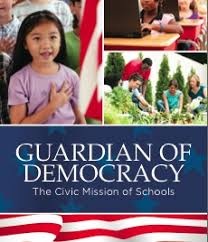 [Speaker Notes: Guiding Notes:

Review the brainstormed list and star the questions that seem most interesting and star them on your Note Catcher where it is says Slide 15. If possible, discuss the questions you generated with a colleague. 

Resource:
Project Zero. Question Starts thinking routine. Harvard Graduate School of Education. https://pz.harvard.edu/sites/default/files/Question%20Starts_0.pdf]
17
What questions do you have about the proven practice of deliberation of current and controversial issues? (3)
Step Three: 
Complete a Quick Write to reflect using the following question: 


What new ideas do you have about the topic, concept or object that you didn’t have before?
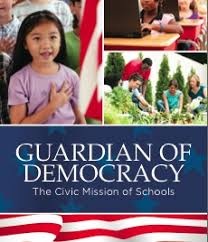 [Speaker Notes: Guiding Notes:

Read this slide and answer this question on your Note Catcher where it is says Slide 17.

For more information on Quick Writes, visit The Power of Quick Writes. 

Resources:
Project Zero. Question Starts thinking routine. Harvard Graduate School of Education. https://pz.harvard.edu/sites/default/files/Question%20Starts_0.pdf 
Sedita, Joan. (October 4, 2019). The Power of Quick Writes. Reading Rockets. https://www.readingrockets.org/topics/comprehension/articles/power-quick-writes]
18
Political Education in Polarized Times
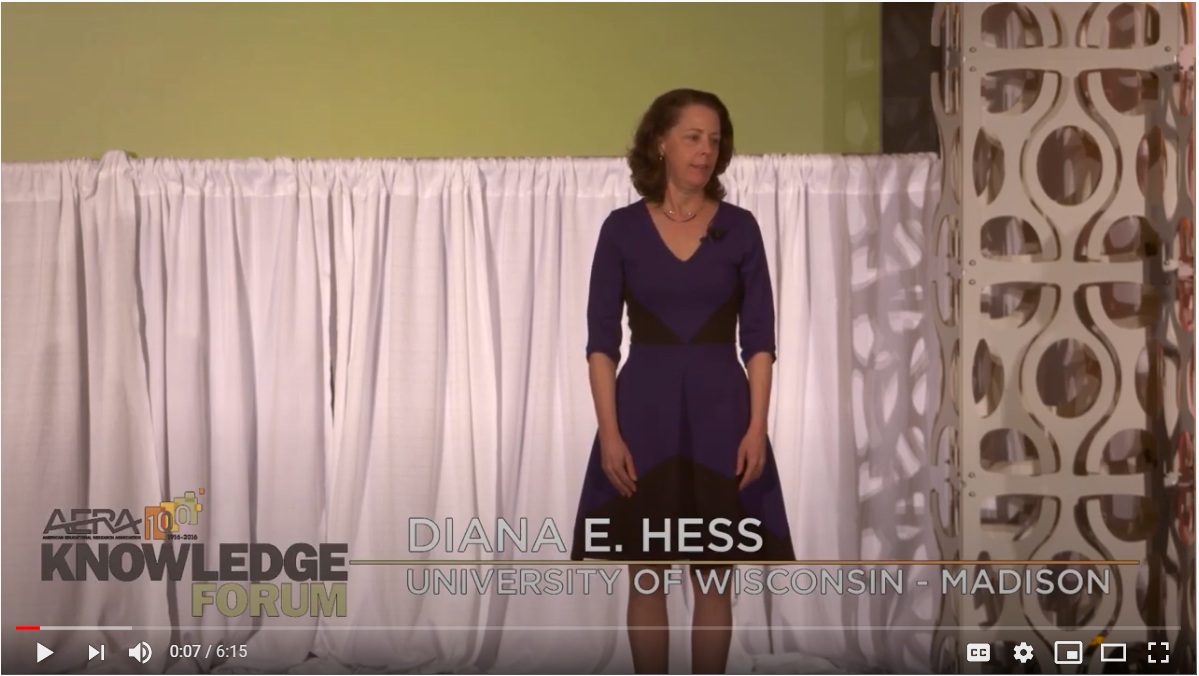 Watch a video of Dr. Diana Hess discussing political education in polarized times. As you watch the video, note any information Dr. Hess shares that addresses the questions you generated.
Hess, Diana. Ed-Talk: Political Education in Polarized Times. (2016, September 13). American Educational Research Association. https://www.youtube.com/watch?v=C8zgvTN1WQo
[Speaker Notes: Guiding Notes: 

Watch this video of Dr. Diana Hess on political education in polarized times. Record any information Dr. Hess shares that addresses the questions you generated on your Note Catcher where it says Slide 18. 

Hess, Diana. Ed-Talk: Political Education in Polarized Times. (2016, September 13). American Educational Research Association. https://www.youtube.com/watch?v=C8zgvTN1WQo]
19
Annotated Reading
Underline key ideas and major points.
Write a ? next to anything that is confusing.
Circle key words or phrases.
Put an ! next to statements that provide guidance on how to teach controversial issues in an age of polarization.
Read, “Teaching Controversial Issues in an Age of Polarization,” and annotate the article using the codes to the right.
Junco, Rey and Kawashima-Ginsberg, Kei. (2018). Teaching Controversial Issues in a Time of Polarization. Social Education. https://www.socialstudies.org/system/files/publications/articles/se_8206323.pdf
[Speaker Notes: Guiding Notes: 

Read Teaching Controversial Issues in an Age of Polarization. Annotate the article using the directions on the screen as you read. If you are not able to annotate the article using symbols, select different highlighter colors for the directions outlined here. 

Resource:
Junco, Rey and Kawashima-Ginsberg, Kei. (2018). Teaching Controversial Issues in a Time of Polarization. Social Education. https://www.socialstudies.org/system/files/publications/articles/se_8206323.pdf]
20
3-2-1 Strategy
In your note catcher, record:
3 things you learned using the information provided on slides 13, 18 and 19. This includes: 
Proven Practice #2: Discussion of Current Events and Controversial Issues” on page 27-29
Political Education in Polarized Times
“Teaching Controversial Issues in an Age of Polarization,”
2 people you need to share this information with; and 
1 action you can take NOW to include discussion of current events and controversial issues
[Speaker Notes: Guiding Notes:

Complete the 3-2-1 Strategy on your note catcher where it says Slide 20. 

For more information on the 3-2-1 Strategy, visit 3-2-1. 

Resources:
Facing History and Ourselves. (March 14, 2014). 3-2-1. https://www.facinghistory.org/resource-library/3-2-1 
Hess, Diana. Ed-Talk: Political Education in Polarized Times. (2016, September 13). American Educational Research Association. https://www.youtube.com/watch?v=C8zgvTN1WQo  
Jonathan, Kathleen Hall Jamieson, Peter Levine, Ted McConnell, and David B. Smith, eds. Guardian of Democracy: The Civic Mission of Schools. (2011) Leonore Annenberg Institute for Civics of the Annenberg Public Policy Center of the University of Pennsylvania. https://media.carnegie.org/filer_public/ab/dd/abdda62e-6e84-47a4-a043-348d2f2085ae/ccny_grantee_2011_guardian.pdf
Junco, Rey and Kawashima-Ginsberg, Kei. (2018). Teaching Controversial Issues in a Time of Polarization. Social Education. https://www.socialstudies.org/system/files/publications/articles/se_8206323.pdf]
21
Impact of Senate Bill 1 (2022)
On April 13, 2022, the Kentucky legislature passed Senate Bill 1 (SB 1), which includes changes to KRS 160.345 and language regarding the teaching of controversial issues. 
Section 4, a new section of KRS Chapter 158, states the following about the teaching of current and controversial issues: 
“Nothing in subsection (1) of this section shall be construed to restrict a public school or public charter school from providing instruction or using instructional materials that include: 
(a) The history of an ethnic group, as described in textbooks and instructional materials adopted by a school district; 
(b) The discussion of controversial aspects of history; or
(c) The instruction and instructional materials on the historical oppression of a particular group of people.
It is important to note that this legislation does not prevent the discussion of controversial aspects of history, nor does it prevent the discussion of current events.
[Speaker Notes: Guiding Notes:

Read the slide to understand how Senate Bill 1 (2022) impacts the teaching of controversial and current issues. Identify the words or phrases in Senate Bill 1 (2022) that answer the question: “Why should we engage in civil discussion about current, contentious and controversial issues?” on your note catcher where it says Slide 21. 

It is important to note that this legislation does not prevent the discussion of controversial aspects of history, nor does it prevent the discussion of current events.]
Impact of Senate Bill 1 (2022) (2)
22
Section 5 and 6 of SB 1 (2022) amend KRS 161.164(5) to read…
“Any instruction or instructional materials on current, controversial topics related to public policy or social affairs provided to public school or public charter school students, regardless of whether the individual that provides the instruction is employed by the local school district or public charter school, shall be:
(a) Within the range of knowledge, understanding, age, and maturity of the students receiving the instruction; and
(b) Relevant, objective, nondiscriminatory, and respectful to the differing perspectives of students. 
An employee of a public school district or public charter school shall not violate a student's first amendment rights by requiring or incentivizing a student to advocate in a civic space on behalf of a perspective with which the student or the parent or guardian of a minor student does not agree.”
[Speaker Notes: Guiding Notes: 

Read the slide to understand how Senate Bill 1 (2022) impacts the teaching of controversial and current issues. Answer the question “What must be considered when engaging in instruction or using instructional materials on current, controversial topics according to Senate Bill 1 (2022)? on your note catcher where it says Slide 22.]
Impact of Senate Bill 1 (2022) (3)
23
It is important to note that this legislation aligns with the requirements of the KAS for Social Studies.
The Communicating Conclusions standards are built on progressions where students build more sophisticated and mature ways of thinking or understandings.
When students conclude their K-12 social studies program, they are required to be able to engage in civil discussion, reach consensus when appropriate and respect diverse opinions relevant to compelling and/or supporting questions in the four disciplines of social studies.
Furthermore, students are required to analyze primary and secondary sources on the same event or topic, noting key similarities and differences in the perspective they represent. 
Additionally, students are required to analyze evidence from multiple perspectives and sources to support claims and refute opposing claims. 
Investigating multiple perspectives through the use of logical evidence provides the foundation for students to apply a range of deliberative and democratic procedures to make decisions about ways to take action on current local, regional and global issues. 

A student’s ability to effectively communicate their own conclusions and listen carefully to the conclusions of others can be considered a capstone of social studies disciplinary practices.
[Speaker Notes: Guiding Notes:

Read the slide to understand how Senate Bill 1 (2022) impacts the teaching of controversial and current issues.]
24
Why try it?
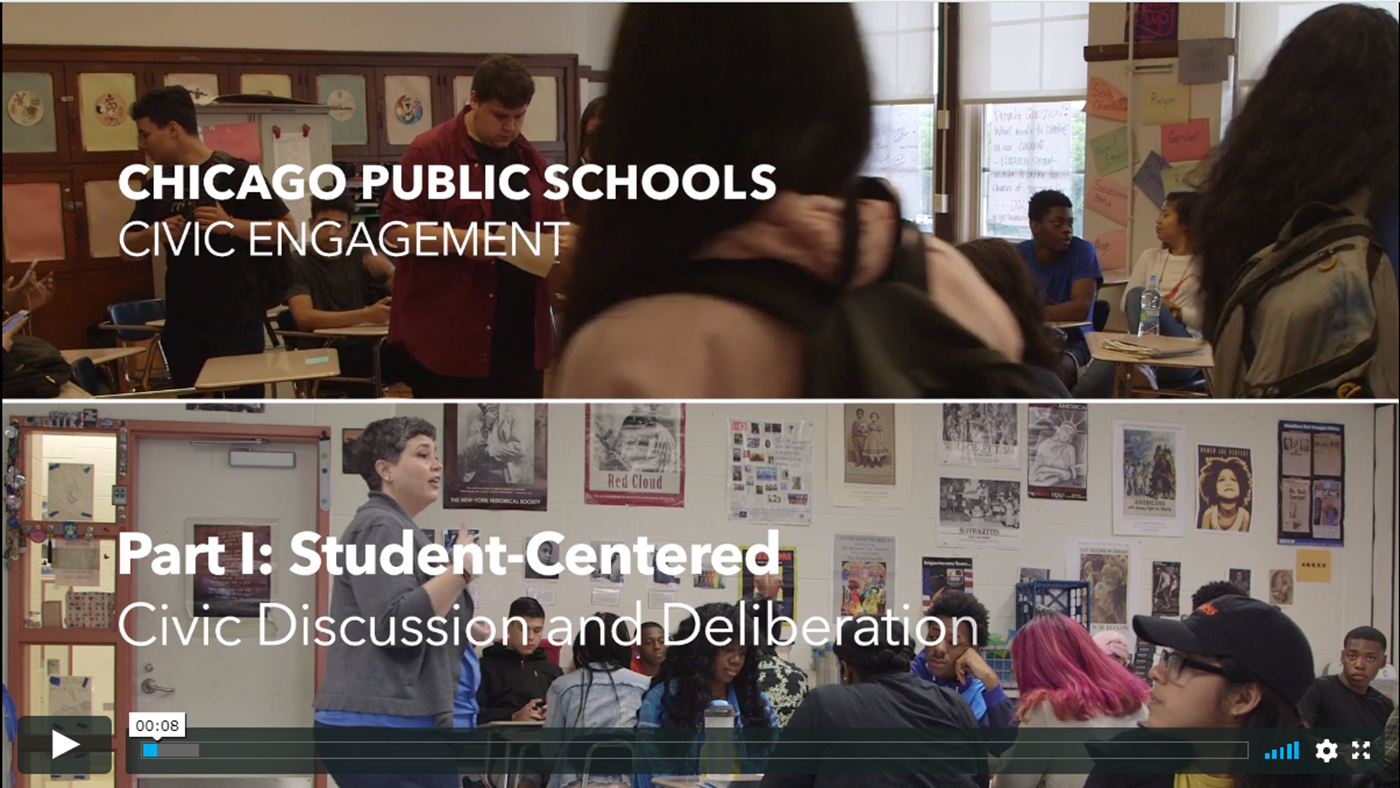 Civic Engagement Research Group- University of California- Riverside. (2020, Dec 18) Student-Centered Civic Discussion and Deliberation. https://www.youtube.com/watch?v=phYAWDKRk0o
[Speaker Notes: Guiding Notes:

As you watch this clip, reflect on the question “Why try it?”

Note: There is no need to write anything down at this point as you will have structured time to reflect on the video after viewing.

Resource: 
Civic Engagement Research Group- University of California- Riverside. (2020, Dec 18) Student-Centered Civic Discussion and Deliberation. https://www.youtube.com/watch?v=phYAWDKRk0o]
25
Why Try It Reflection
Reflect on the question, “Why Try it?” using the 3 Y’s thinking strategy. 
Use this strategy to answer the questions below regarding why you should engage in student-centered civic discussion and deliberation.

Why might student-centered civic discussion and deliberation matter to me?
Why might it matter to people around me [family, friends, city, nation]?
Why might it matter to the world?
[Speaker Notes: Guiding Notes:

Complete the Why Try It Reflection on your note catcher where it says Slide 25. 

Resource:
Project Zero. (n.d.). The 3 Y’s thinking routine. Harvard Graduate School of Education. https://pz.harvard.edu/sites/default/files/The%203%20Ys_1.pdf]
26
How do we engage in civil discussion?
   Section C
[Speaker Notes: Guiding Notes

This slide begins Section C on how we engage in civil discussion.]
27
What does high-quality civil discussion look and sound like?
On the next slide, you will be asked to create a vision for what high-quality civil discussion looks and sounds like in your classroom.  In A Big Goal Is Not The Same As a Vision, Jesse Lyn Stoner states:

“When you have a vision, you know where you want to go and you can see your next steps – but you won’t be able to see the entire path. Vision is not about the path, it’s about the destination. As you take each step, the next step becomes clear as long as you stay focused on your vision.”
Stoner, Jesse Lyn. (n.d.) A Big Goal Is Not The Same As a Vision. Seapoint Center For Collaborative Leadership. https://seapointcenter.com/vision-and-goals/
[Speaker Notes: Guiding Notes:

Read this slide. This slide is preparing you to engage in the vision work on the following slide. 

Resource: 
Stoner, Jesse Lyn. (n.d.) A Big Goal Is Not The Same As a Vision. Seapoint Center For Collaborative Leadership. https://seapointcenter.com/vision-and-goals/]
28
Crafting a Civil Discussion Vision
What does the ideal classroom discourse look like? How can that be modeled for your students?
How do you want students to engage with one another when they disagree?
Do you have different expectations of your students when the conversation is more open-ended discussion compared to a structured debate? How do you communicate those expectations to your students? 
What do you hope students take away from conversations in your classroom to use in conversations with family and community members?
Questions from Schmidt, Joe and Nicelle Pinkney (2022). Civil Discourse: Classroom Conversations for Stronger Communities. Corwin. pg. 90
[Speaker Notes: Guiding Notes:

Use the questions on this slide to create a vision for what civil discussion will look, sound and feel like in your classroom. Record your responses on your Note Catcher where it says Slide 28. 

Resource: 
Schmidt, Joe and Nicelle Pinkney (2022). Civil Discourse: Classroom Conversations for Stronger Communities. Corwin. pg. 90]
29
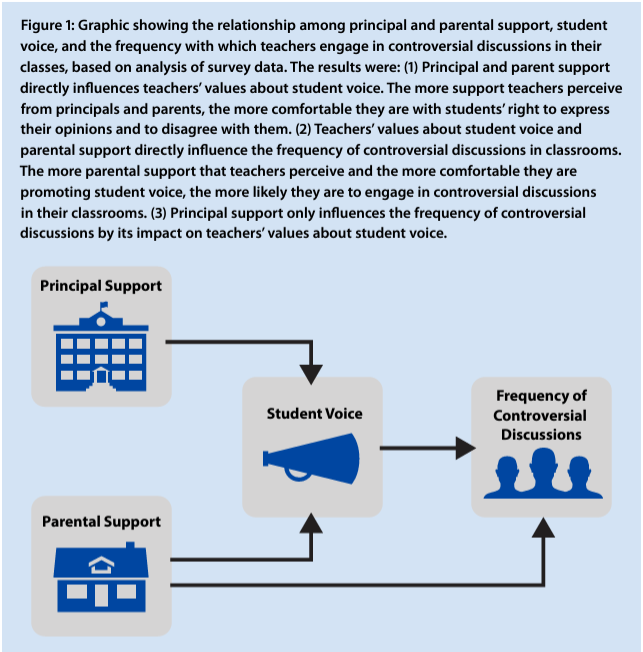 Civil Discussion: 
Where to start
Communicate with your communities. 

Teaching Controversial Issues in an Age of Polarization shared the importance of principal, parent and community support when engaging with this topic.
Junco, Rey and Kawashima-Ginsberg, Kei. (2018). Teaching Controversial Issues in a Time of Polarization. Social Education. https://www.socialstudies.org/system/files/publications/articles/se_8206323.pdf
[Speaker Notes: Guiding Notes: 

Read the slide. 

Resources:
Junco, Rey and Kawashima-Ginsberg, Kei. (2018). Teaching Controversial Issues in a Time of Polarization. Social Education. https://www.socialstudies.org/system/files/publications/articles/se_8206323.pdf]
30
Tips For Working With Administrators and Families
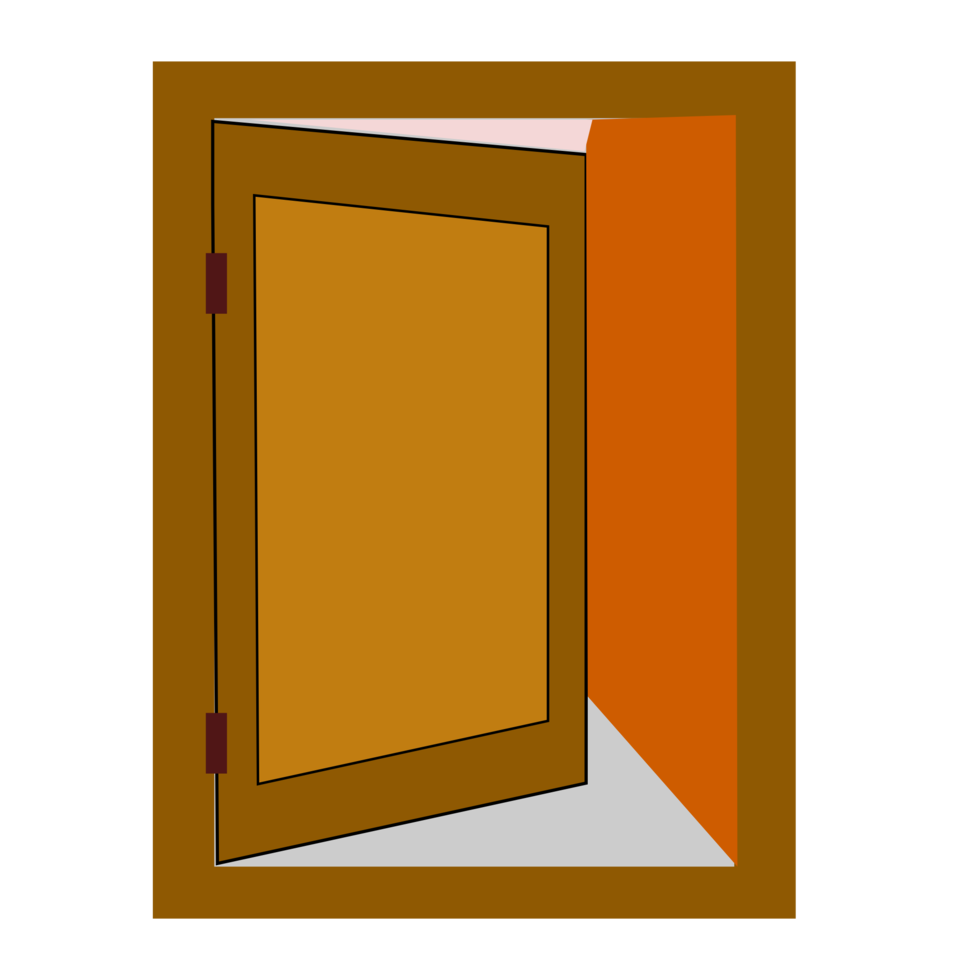 1. 	Open-door policy

Invite parents to the classroom, either in person or virtually.

Provide an updated classroom website that shares items like classroom agreements, the syllabus, etc.
Schmidt, Joe and Nicelle Pinkney (2022). Civil Discourse: Classroom Conversations for Stronger Communities. Corwin. pg. 85-87
[Speaker Notes: Guiding Notes:

Read the slide.

Resource: 
Schmidt, Joe and Nicelle Pinkney (2022). Civil Discourse: Classroom Conversations for Stronger Communities. Corwin. pgs. 85-87]
31
Tips For Working With Administrators and Families (2)2
2.	Teacher-parent agreement

“Provide ways for parents to be aware of the goals (for the school year).

Send home your agreement to show parents how the class will remain respectful and thoughtful during classroom discourse.

This agreement can be as simple as a letter home or a Google form for parents to check that they agree to support your learning environment.”
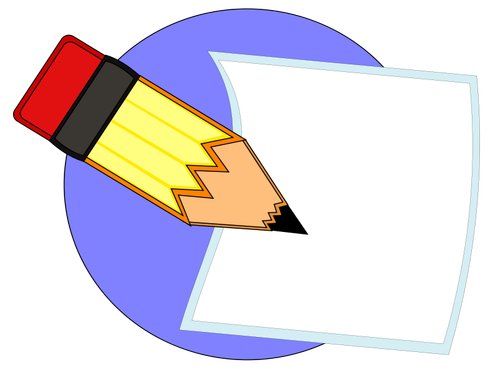 Schmidt, Joe and Nicelle Pinkney (2022). Civil Discourse: Classroom Conversations for Stronger Communities. Corwin. pg. 85-87
[Speaker Notes: Guiding Notes:

Read the slide.

Resource: 
Schmidt, Joe and Nicelle Pinkney (2022). Civil Discourse: Classroom Conversations for Stronger Communities. Corwin. pgs. 85-87]
Tips For Working With Administrators and Families (3)3
32
3.	Frequent communication
For families
“Consider providing a tip sheet of things [families] can reinforce at home as it relates to civil discourse.”

Classroom newsletters that include contact information, units being covered, assessments coming up, and things to do at home. 

For administrators
A detailed course syllabus.

The dates of your classroom contract procedural and signing day. 

The dates of any discussions about current, contentious or controversial issues.
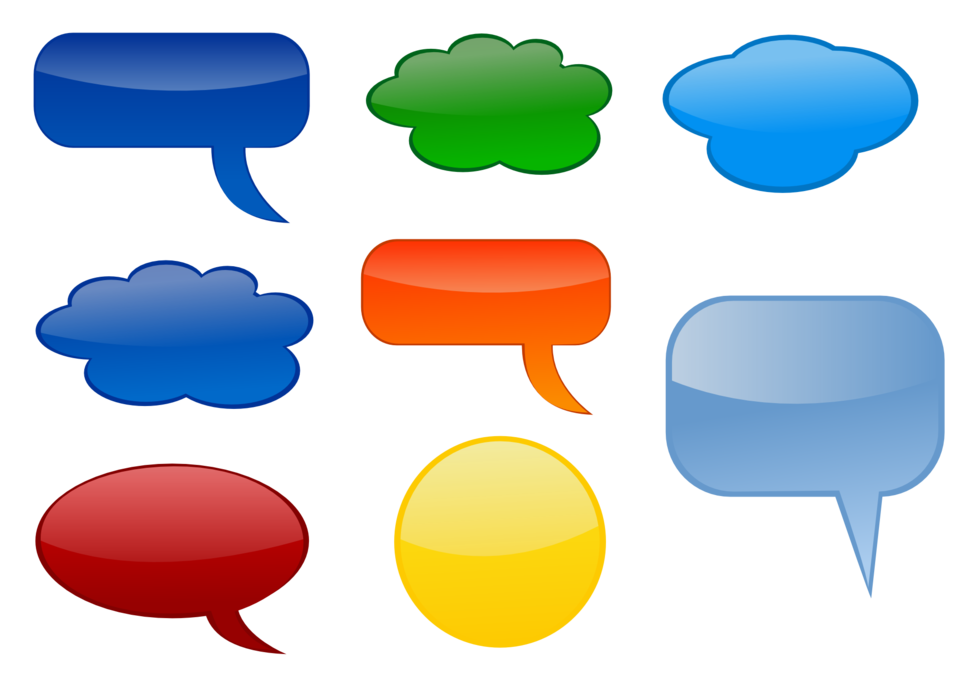 Schmidt, Joe and Nicelle Pinkney (2022). Civil Discourse: Classroom Conversations for Stronger Communities. Corwin. pg. 85-87
[Speaker Notes: Guiding Notes:

Read the slide.

It is important to note that the Kentucky Department of Education has Standards Family Guides that support communication between parents and teachers. The Kentucky Academic Standards (KAS) Family Guides have been developed to help families familiarize themselves with the content of each grade level standards. Each guide contains a standards overview for Reading & Writing, Mathematics, Science and Social Studies. They may be found on kystandards.org at https://kystandards.org/standards-family-guides/. 

Resource: 
Schmidt, Joe and Nicelle Pinkney (2022). Civil Discourse: Classroom Conversations for Stronger Communities. Corwin. pgs. 85-87]
33
Planning Considerations for
Sharing with Stakeholders
In order to support this work, expectations must be communicated with classroom stakeholders, including principals, families and/or students, regarding the importance of engaging in this topic. 

Complete the Planning Considerations for Sharing with Stakeholders to support you in sharing this information with the 2 individuals or groups you identified in your 3-2-1 reflection.
[Speaker Notes: Guiding Notes:

Read the slide and complete the Planning Considerations for Sharing with Stakeholders document: https://www.education.ky.gov/_layouts/download.aspx?SourceUrl=/curriculum/standards/kyacadstand/Documents/Planning_Considerations_for_Sharing_with_Stakeholders.docx.]
34
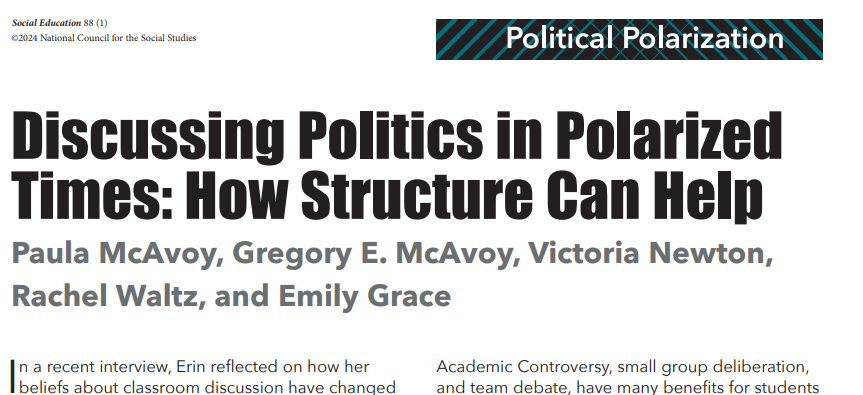 Annotated Reading 2
Annotate this text by:
Underlining key ideas and major points.
Writing a ? next to anything that is confusing.
Circling key words or phrases.
Putting an ! next to statements that provide guidance on how structure can help when discussing politics in polarized times.
McAvoy, Paula, Gregory E. McAvoy Victoria Newton Rachel Waltz Emily Grace. January/February 2024. Discussing Politics in Polarized Times: How Structure Can Help. Social Education. https://www.socialstudies.org/social-education/88/1/discussing-politics-polarized-times-how-structure-can-help
[Speaker Notes: Guiding Notes: 

Read Discussing Politics in Polarized Times: How Structure Can Help. Annotate the article using the directions on the screen as you read. If you are not able to annotate the article using symbols, select different highlighter colors for the directions outlined here. 

Resource
McAvoy, Paula, Gregory E. McAvoy Victoria Newton Rachel Waltz Emily Grace. January/February 2024. Discussing Politics in Polarized Times: How Structure Can Help. Social Education. https://www.socialstudies.org/social-education/88/1/discussing-politics-polarized-times-how-structure-can-help]
35
Getting Started- Building Respectful Guidelines for Civil Discourse
In addition to establishing structures to support a climate of respect, it is important to note that respect needs to be imbedded in classroom routines and procedures. 

This is especially true when students are asked to share their thoughts, ideas and perceptions on a topic. 

Review the General Discussion Guidelines to understand how to imbed respect in classroom discussion guidelines.
Inclusive Teaching Forum (n.d.) Handout 1: General Discussion Guidelines. Columbia Center for Teaching and Learning. https://learninginnovation.duke.edu/wp-content/uploads/2018/01/ITF-H1-discussionguide-17h5iob.pdf
[Speaker Notes: Guiding Notes:

In addition to establishing a classroom climate of respect, it is important to note that respect needs to be imbedded in classroom routines and procedures. This is especially true when students are asked to share their thoughts, ideas and perceptions on a topic. It is important to note that these guidelines can be applied to all of the structures that will be discussed in the following slides.

Resource: 
Inclusive Teaching Forum (n.d.) Handout 1: General Discussion Guidelines. Columbia Center for Teaching and Learning. https://learninginnovation.duke.edu/wp-content/uploads/2018/01/ITF-H1-discussionguide-17h5iob.pdf]
36
Dialogue, Debate, Discussion
On the following slides, you will be introduced to dialogue, debate and discussion. 
While this module will go in depth on these topics in subsequent slides, this initial exploration is desgined to support you in understanding the different purposes and roles each of these strategies encompasses to prepare to you answer the question:
What do you notice and wonder about the information in the similarities and differences between dialogue, debate and discussion?
[Speaker Notes: Guiding notes:

Read the slide.]
37
Three Ds of Discourse: Dialogue
Identify the key words or phrases for dialogue on your note catcher.
Schmidt, Joe and Nicelle Pinkney (2022). Civil Discourse: Classroom Conversations for Stronger Communities. Corwin. pg. 48
[Speaker Notes: Guiding Notes 

Read the slide and identify the key words or phrases for dialogue on your note catcher where it says Slide 37. 

Resource:
Schmidt, Joe and Nicelle Pinkney (2022). Civil Discourse: Classroom Conversations for Stronger Communities. Corwin. P. 48]
Three Ds of Discourse: Debate
38
Identify the key words or phrases for debate on your note catcher.
Schmidt, Joe and Nicelle Pinkney (2022). Civil Discourse: Classroom Conversations for Stronger Communities. Corwin. pg. 48
[Speaker Notes: Guiding Notes 

Read the slide and identify the key words or phrases for debate on your note catcher where it says Slide 38. 

Resource:
Schmidt, Joe and Nicelle Pinkney (2022). Civil Discourse: Classroom Conversations for Stronger Communities. Corwin. P. 48]
39
Three Ds of Discourse: Discussion
Identify the key words or phrases for discussion on your notecatcher.
Schmidt, Joe and Nicelle Pinkney (2022). Civil Discourse: Classroom Conversations for Stronger Communities. Corwin. pg. 48
[Speaker Notes: Guiding Notes 

Read the slide and identify the key words or phrases for discussion on your note catcher where it says Slide 39. 

Resource:
Schmidt, Joe and Nicelle Pinkney (2022). Civil Discourse: Classroom Conversations for Stronger Communities. Corwin. P. 48]
40
Three Ds of Discourse: Dialogue, Debate, Discussion
Review the key words or phrases you identified from slides 37 through 39 on your note catcher. 

Complete a Quick Write for the following question:
What do you notice and wonder about the information in the 3 Ds chart? 
Record your observations and reflections on your notecatcher.
[Speaker Notes: Guiding Notes 


Read the slide and complete a Quick Write that answers "What do you notice and wonder about the information in the 3Ds chart?" On your note catcher where it says Slide 40. 

For more information on Quick Writes, visit The Power of Quick Writes. 

After you complete your Quick Write, you will explore dialogue, debate and discussion more in depth. 

Resource:
Schmidt, Joe and Nicelle Pinkney (2022). Civil Discourse: Classroom Conversations for Stronger Communities. Corwin. P. 48
Sedita, Joan. (October 4, 2019). The Power of Quick Writes. Reading Rockets. https://www.readingrockets.org/topics/comprehension/articles/power-quick-writes]
41
Dialogue
“Dialogue is a reflexive learning process in which group members seek to understand one another’s viewpoints and deeply held assumptions.”

“In this meaning making through words, group members inquire into their own and others’ beliefs, values and mental models to better understand how things work in their world.”

“...dialogue- leads to collective meaning making and the development of shared understanding.”

“In dialogue, listening is as important as speaking.”
Adaptive Schools Foundation Seminar Learning Guide- 4th Edition. 2024 Thinking Collaborative, Land Robert Garmston & Bruce Wellman. www.thinkingcollaborative.com
[Speaker Notes: Guiding Notes:

Read the slide. 

Resource: 
Adaptive Schools Foundation Seminar Learning Guide- 4th Edition. 2024 Thinking Collaborative, Land Robert Garmston & Bruce Wellman. www.thinkingcollaborative.com]
42
Dialogue (2)
“Dialogue requires choice making. Typical choices include how and when to talk: 
Do we paraphrase prior comments to check for understanding and/or synthesize?
Do we inquire into the ideas and assumptions of others?
Do we put a new idea or perspective the table to widen the frame?”

“Suspension is an essential internal skill in dialogue. To suspend judgement, group members temporarily set aside their own perspectives, feelings and impulses and carefully monitor their internal experience.”
Adaptive Schools Foundation Seminar Learning Guide- 4th Edition. 2024 Thinking Collaborative, Land Robert Garmston & Bruce Wellman. www.thinkingcollaborative.com
[Speaker Notes: Guiding Notes:

Read the slide. 

Resource: 
Adaptive Schools Foundation Seminar Learning Guide- 4th Edition. 2024 Thinking Collaborative, Land Robert Garmston & Bruce Wellman. www.thinkingcollaborative.com]
43
Attributes of Productive Dialogue in Collaborative Civic Spaces
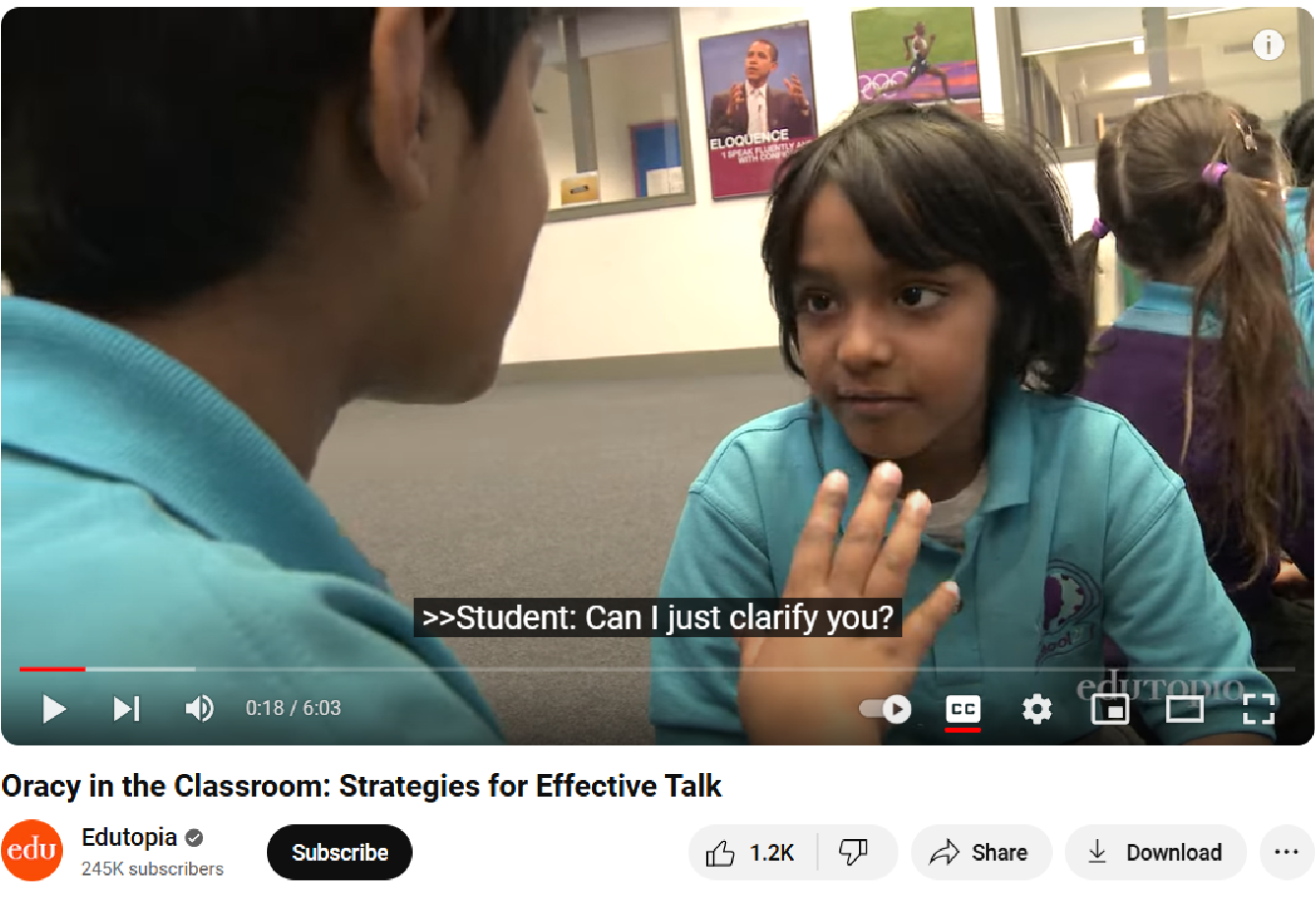 What attributes of dialogue do you see in this clip?

As you watch this clip, evaluate it using the rubric on your note catcher.
[Speaker Notes: Guiding Notes:

Watch the video and evaluate this clip using the rubric on your note catcher where it says Slide 43. 

Resource:
Edutopia. (n.d.) Oracy in the Classroom: Strategies for Effective Talk. https://www.youtube.com/watch?v=2ADAY9AQm54]
44
Hexagonal Thinking and Dialogue
Access pages two to three of this Grade 5 Teacher Note to see how Hexagonal Thinking is used to demonstrate tools and resources to engage student voice in a collaborative civic space. As you read, annotate this text by:


Circle key words or phrases used to implement Hexagonal Thinking.
Put an ! next to text that demonstrates how students use hexagonal thinking to engage in dialogue about connections between the principles of the preamble and our government today.
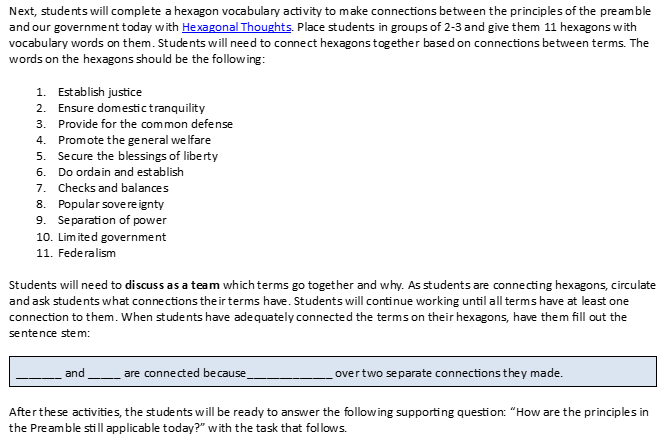 [Speaker Notes: Guided Notes:

Read the section of the Teacher Note that uses hexagonal thinking on pages two through three. Annotate the article using the directions on the screen as you read. If you are not able to annotate the article using symbols, select different highlighter colors for the directions outlined here.]
45
Debate
A  debate is a highly structured form of discussion where students take sides on an issue and support that issue using evidence while refuting points from the opposing viewpoint.
When preparing for and participating in a debate, students should:
Present a clear stance on a topic.
Gather information and evidence from credible sources to support their argument.
Anticipate objections and prepare to defend them.
Identify weaknesses in opposing arguments.
Reflect on insights learned from the debate.
A Rutgers professor breaks down key elements of a standout debater and performance.
[Speaker Notes: Guiding Notes: 

Read the slide.]
46
Attributes of Productive Debate in Collaborative Civic Spaces
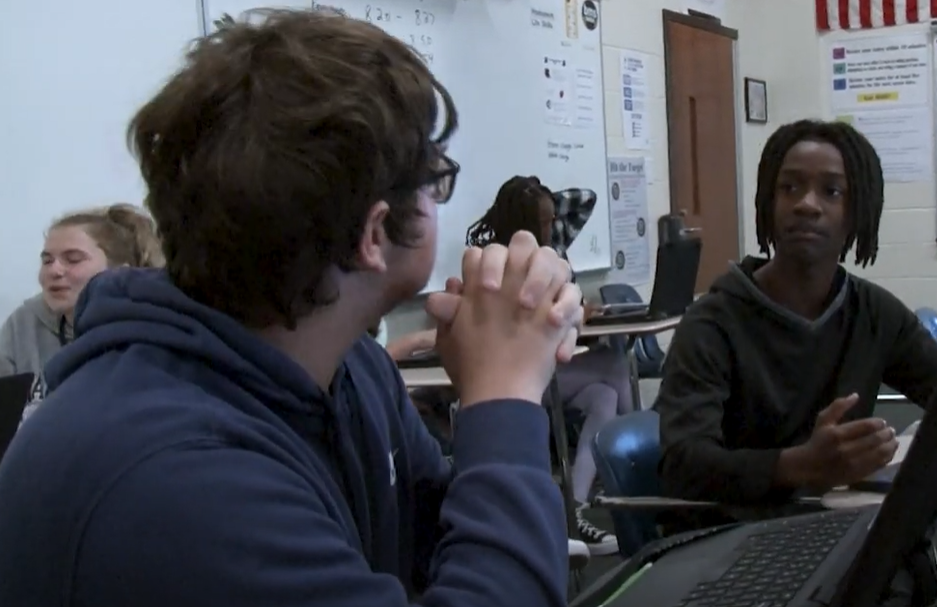 What attributes of debate do you see in this clip?

As you watch this clip, evaluate it using the rubric on your note catcher.
[Speaker Notes: Guiding Notes:

Watch the video and evaluate this clip using the rubric on your note catcher where it says Slide 46. 

Resource:
Richland School District Two. (2024). AVID Best Practices Philosophical Chairs: Middle Level. https://www.youtube.com/watch?v=Jtm9lTVVBBE]
47
Debate (2)
Access this Grade 2 Teacher Note to see how the debate structure is used to demonstrate tools and resources to engage student voice in a collaborative civic space. As you read, annotate this text by:

Underline key ideas and major points.
Write a ? next to anything that is confusing.
Circle key words or phrases used to implement the debate structure.
Put an ! next to information that demonstrates how the debate structure supported the collaborative civic space.
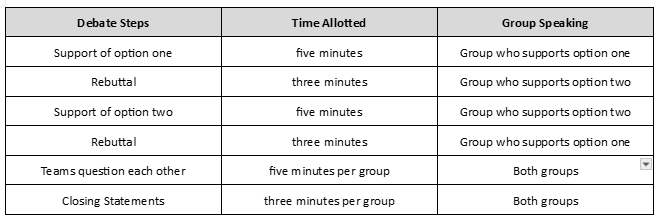 [Speaker Notes: Guided Notes:

Read the Teacher Note. Annotate the article using the directions on the screen as you read. If you are not able to annotate the article using symbols, select different highlighter colors for the directions outlined here.]
48
Discussion
“It focuses on the parts and their relationships to one another- the causes, the effects and the ripple effects of proposed actions and solutions.”

“Participants attempt to reach decisions through a variety of voting and consensus techniques.”

“When discussion is unskilled and dialogue is absent, decisions are often low quality, represent the opinions of the most vocal members or leader, lack group commitment and do not stay made.”
Adaptive Schools Foundation Seminar Learning Guide- 4th Edition. 2024 Thinking Collaborative, Land Robert Garmston & Bruce Wellman. www.thinkingcollaborative.com
[Speaker Notes: Guiding Notes:

Read the slide. 

Resource: 
Adaptive Schools Foundation Seminar Learning Guide- 4th Edition. 2024 Thinking Collaborative, Land Robert Garmston & Bruce Wellman. www.thinkingcollaborative.com]
49
Discussion (2)
“Three elements of shape skilled discussions are:
clarity about the decision-making process and authority; 
knowledge of the boundaries surrounding the topics open to the group’s decision-making authority 
standards for orderly decision-making meetings.”

“To maintain focus requires clear structure, purposeful facilitation, impulse control on the part of individual group members and recovery strategies if the group strays off course.”
Adaptive Schools Foundation Seminar Learning Guide- 4th Edition. 2024 Thinking Collaborative, Land Robert Garmston & Bruce Wellman. www.thinkingcollaborative.com
[Speaker Notes: Guiding Notes:

Read the slide. 

Resource: 
Adaptive Schools Foundation Seminar Learning Guide- 4th Edition. 2024 Thinking Collaborative, Land Robert Garmston & Bruce Wellman. www.thinkingcollaborative.com]
50
Discussion (3)
“Effective group members share responsibility for maintaining the flow of the discussion, for encouraging other group members to share their knowledge and ideas, for hearing and exposing points of confusion or murkiness.” 

“... we can make the most strategic choices about how and when to participate:
Should I advocate or should I inquire?
At what points should I press?
When should I probe for detail or let it go?
How might I phrase an idea for greatest influence?”
Adaptive Schools Foundation Seminar Learning Guide- 4th Edition. 2024 Thinking Collaborative, Land Robert Garmston & Bruce Wellman. www.thinkingcollaborative.com
[Speaker Notes: Guiding Notes:

Read the slide. 

Resource: 
Adaptive Schools Foundation Seminar Learning Guide- 4th Edition. 2024 Thinking Collaborative, Land Robert Garmston & Bruce Wellman. www.thinkingcollaborative.com]
51
Attributes of Productive Discussion in Collaborative Civic Spaces
What attributes of discussion do you see in this clip?

As you watch this clip, evaluate it using the rubric on your note catcher.
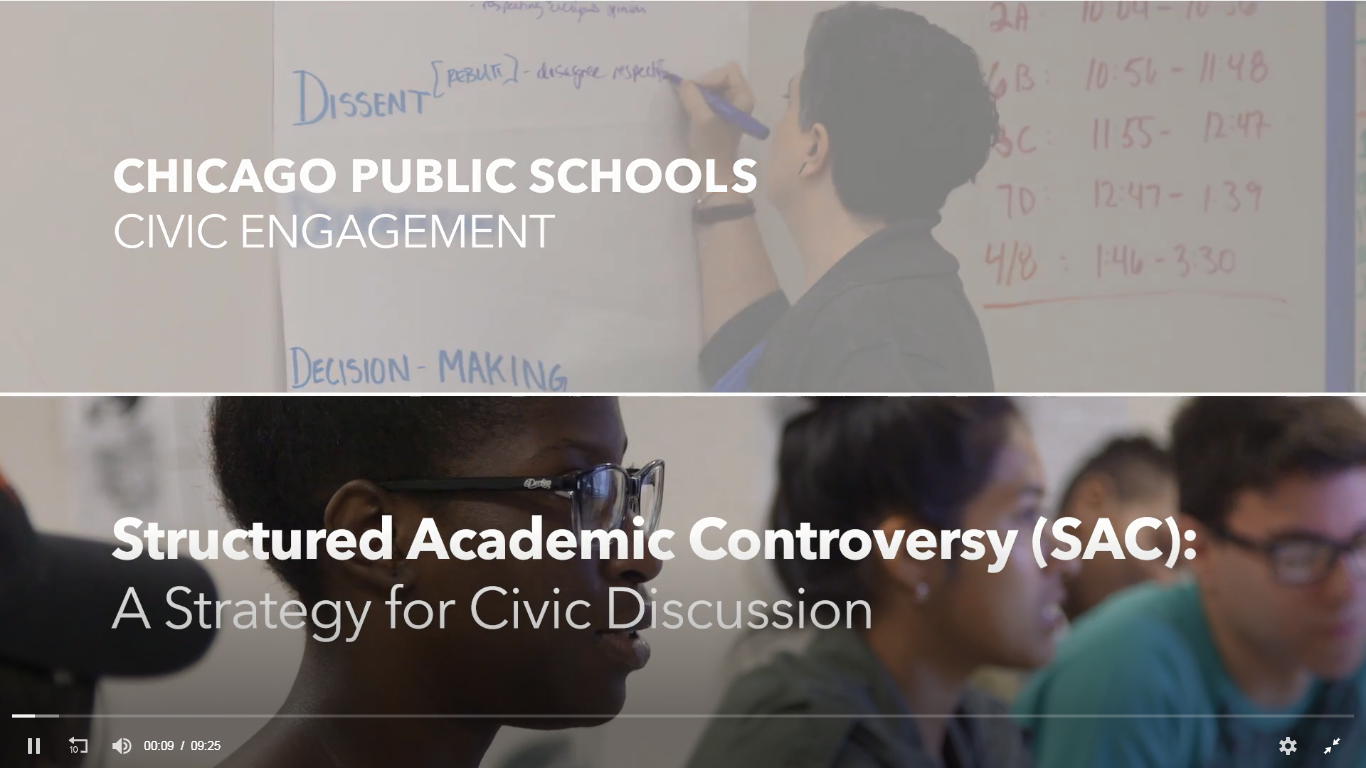 [Speaker Notes: Guiding Notes:

Watch the video and evaluate this clip using the rubric on your note catcher where it says Slide 51.

Resources:
Civic Engagement Research Group- University of California- Riverside. (n.d.) Structured Academic Controversy (SAC). Series CPS/CERG Civic Discussion Videos. https://www.youtube.com/watch?v=5MPekCd0mHk]
52
Structured Academic Controversy
Access this Grade 8 Teacher Note Example One to see how the Structured Academic Controversy strategy is used to demonstrate tools and resources to engage student voice in a collaborative civic space. As you read, annotate this text by:

Underline key ideas and major points.
Write a ? next to anything that is confusing.
Circle key words or phrases used to implement Structured Academic Controversy.
Put an ! next to information that demonstrates how Structured Academic Controversy supported the collaborative civic space.
[Speaker Notes: Guided Notes:

Read the Teacher Note. Annotate the Teacher Note using the directions on the screen as you read. If you are not able to annotate the article using symbols, select different highlighter colors for the directions outlined here.]
What if it goes wrong?
53
If classroom civil discourse veers from established policies, procedures or protocols, there are several strategies you can use to address the situation and redirect student discussion. 
Allow students to explain their statement by giving you more information. This will allow both parties to understand what the speaker is saying. 
"What makes you say that?" Or "Could you elaborate or provide more information?"
Ask students to share multiple perspectives to view the situation. 
"What is another way to look at this?"
Identify what was problematic and what caused the discussion to not follow the classroom contract or classroom agreements. 
"When the comment was made, I felt upset because..." Or "This comment is sometimes used in popular culture. However, it can be problematic because..." 
Pause and allow both teachers and students a moment to refocus on the success criteria.
"Let's take a moment to pause and reflect through writing individually about how we feel about what happened" or "Let's revisit our classroom contract and classroom agreements about good discussion practices."
Revisit a response if needed and check in with students.
"I want to go back and revisit …." or "What suggestions do you have to better support you in class?"
[Speaker Notes: Guiding Notes:

Read the slide. The italicized text provided indicates possible sentence starters to help you implement these strategies in your classroom. Read this information, record the strategies that you could immediately implement in your classroom on your note catcher where it says Slide 53.

Next, consider additional strategies that may not be listed here. Are there any additional strategies you could add to this list from your classroom contract or classroom agreements? If possible, discuss these strategies with a peer in your professional learning community. As you share responses, record any  additional strategies suggested by your colleagues that you could implement in your classroom. 

Once you have added to your strategies, draft any additional sentence starters that may be helpful to you if classroom civil discourse veers from established policies, procedures and protocols.]
What if it goes wrong?
54
If classroom civil discourse veers from established policies, procedures or protocols, there are several strategies you can use to address the situation and redirect student discussion. 

3) Pause and allow both teachers and students a moment to refocus on the success criteria.
"Let's take a moment to pause and reflect through writing individually about how we feel about what happened" or "Let's revisit our classroom contract and classroom agreements about good discussion practices."
4) Revisit a response if needed and check in with students.
"I want to go back and revisit …." or  "What suggestions do you have to better support you in class?"
[Speaker Notes: Guiding Notes:

Read the slide. The italicized text provided indicates possible sentence starters to help you implement these strategies in your classroom. Read this information, record the strategies that you could immediately implement in your classroom on your note catcher where it says Slide 53. Additionally, draft any additional sentence starters that may be helpful to you if classroom civil discourse veers from established policies, procedures and protocols.]
55
Next Steps Reflection on the Compelling Question
Compelling Question: How do I create collaborative civic spaces that support student collaboration and discourse?

Answer the following questions on your note catcher.

What are some ways in which you can immediately start creating collaborative civic spaces that support student collaboration and discourse in your classroom?
How will this learning impact your instruction?
What supports will you/teachers need in your school(s) to make the implementation of collaborative civic spaces successful?
[Speaker Notes: Guiding Notes:

Read the slide and answer these questions where it says Slide 54.]
Creating Collaborative Civic Spaces Module Series 2
56
Module Four: 
How do we engage in civil discussion?
[Speaker Notes: Guiding Notes:

This concludes Module Four. 

The KDE needs your feedback on the effectiveness of this module, the learning platform and how the consultants may best support you as you take the next steps in the implementation process. Complete a short survey to share our thinking and provide them with feedback on how the KDE can best meet our needs. Feedback from our surveys will be used by the KDE to plan and prepare future professional learning.


Post Survey: https://docs.google.com/forms/d/e/1FAIpQLScCoWs8UDMqBOge_dr_Z1LOYRaBwQQOu8MtkLrVRpzhGGDMbg/viewform?usp=sf_link]